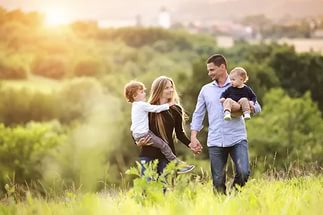 Уважаемый Родитель!

У тебя есть семья, которую ты ценишь.


У тебя есть любовь и дружба, 
которыми ты дорожишь…
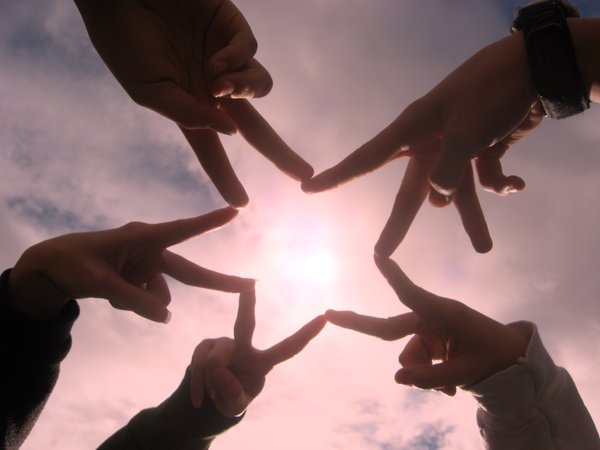 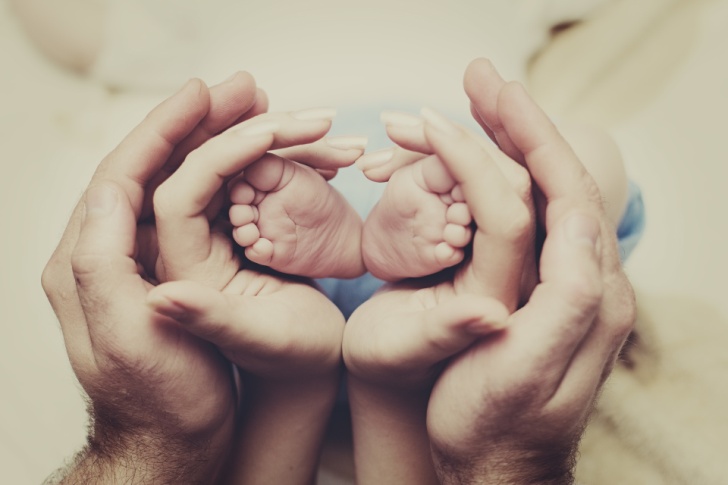 Есть цели, к которым ты идешь..
Есть дом, в котором тебя ждут…
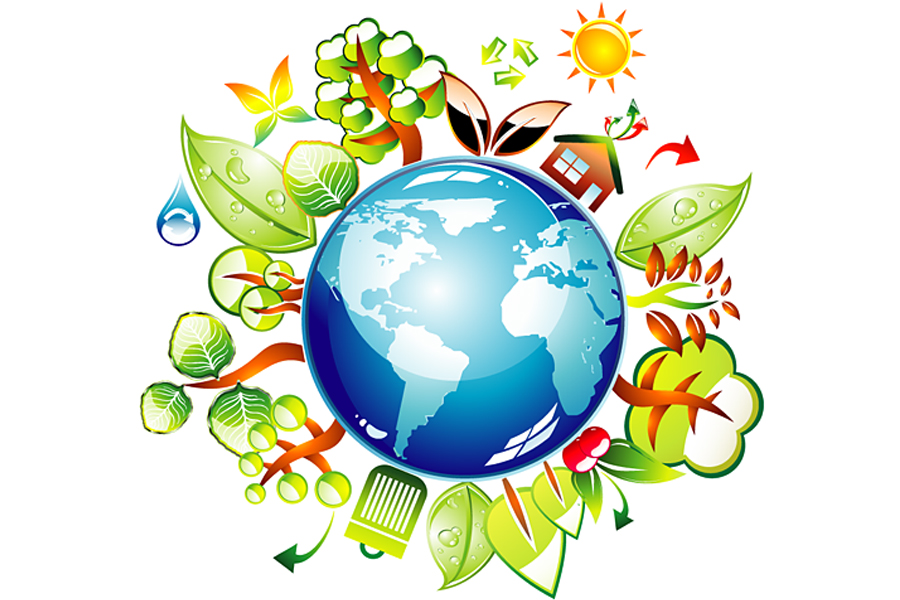 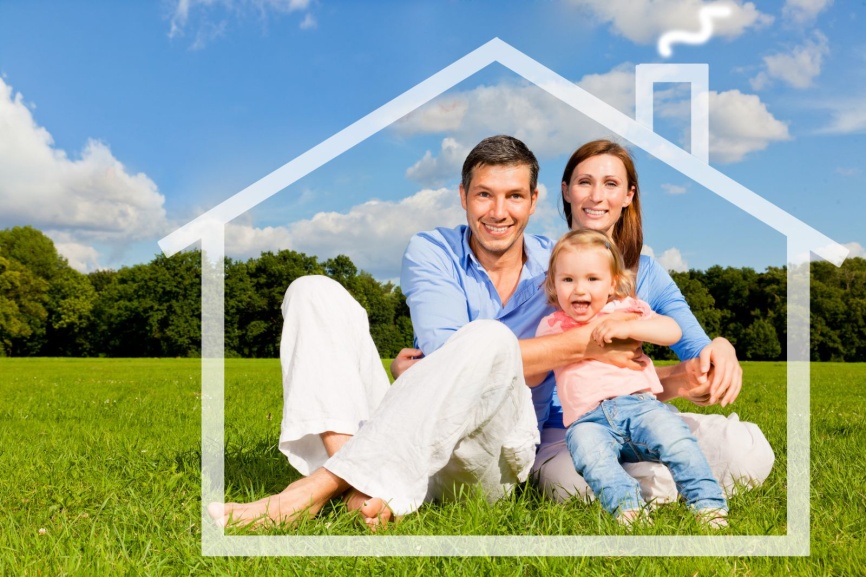 ….Земля, на которой живут твои родители и живешь ты!
Появились силы, которые хотят отнять все это у твоего ребенка!
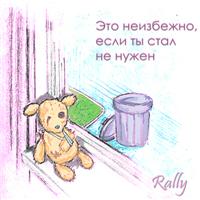 И говорят ему…
«Жить скучно!»
«Ты никому не нужен!»
«Твоя земля – помойка и всё
 это надо уничтожить!!»
КОМУ ПОВЕРИТ РЕБЕНОК?
Родитель!
Твое будущее, будущее твоей семьи, будущее твоей страны – в твоих руках!
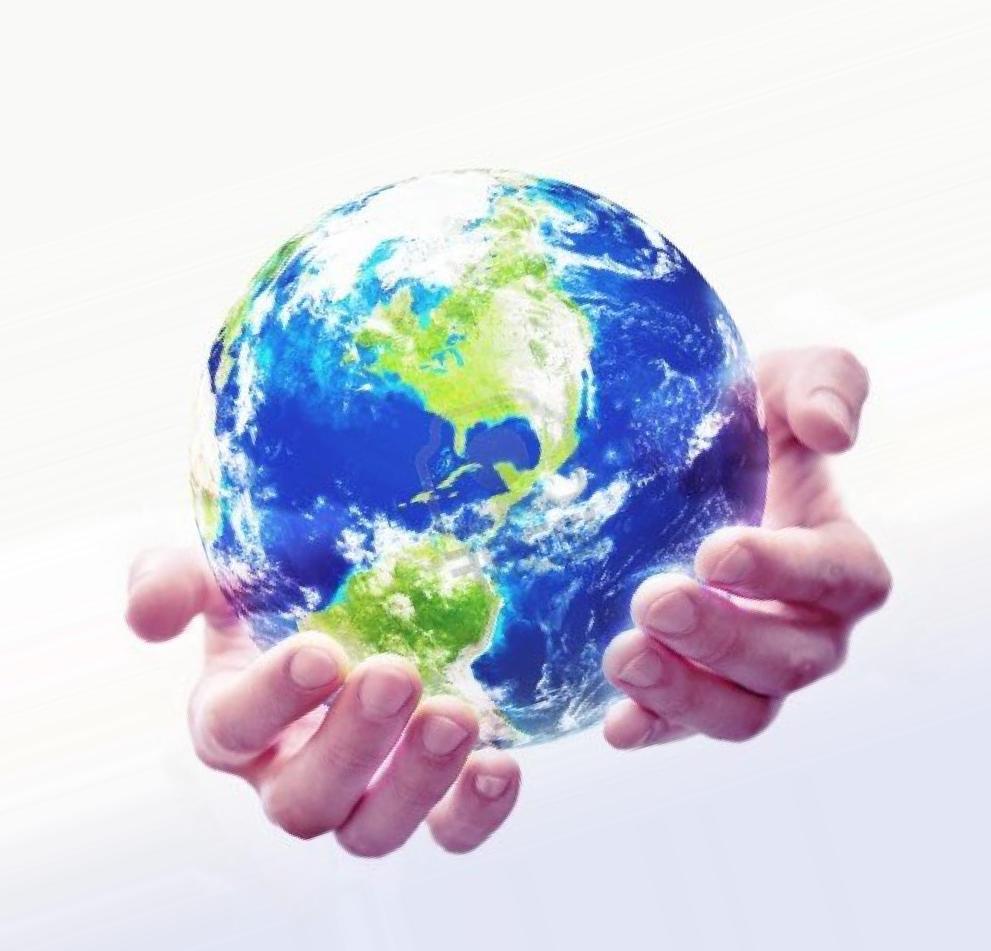 Научи своего ребенка видеть ценности!
БУДЬ РЯДОМ С НИМ!
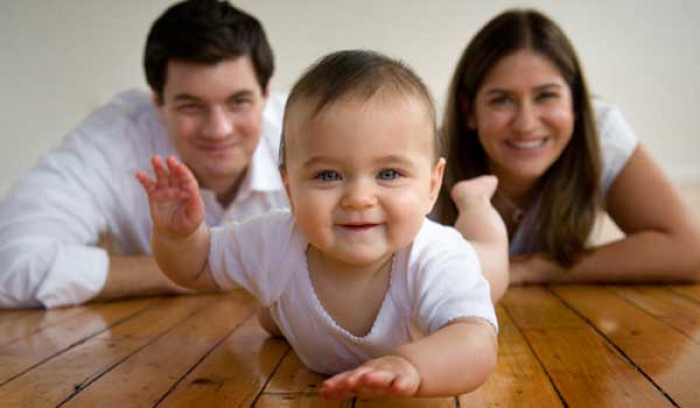